A Research on Heterogeneous Ultrasound Image Classification Based on Federated Learning연합학습 기반 이기종 초음파 영상 분류에 관한 연구
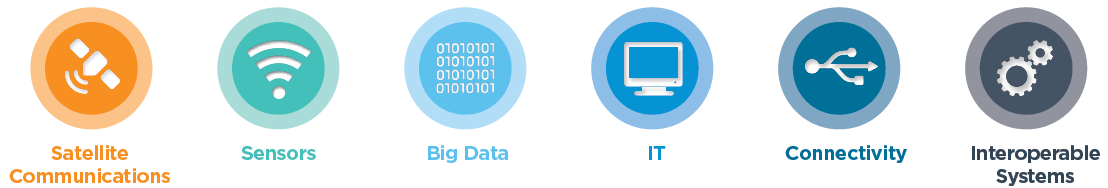 Yunsang Joo
1. Introduction
Federated Learning(연합 학습)
Global model training with client weights without data sharing

Learning process
1. The central server sends the weights of the model to the clients
2. Each client learns with local data
3. Sending the weights of the client model to the central server
4. Global model update
5. Repeat the above process during the round

Advantages

Reducing data transfer costs and storage capacity
Reducing concerns about personal information leakage
Improving the generalization performance of the model
Server
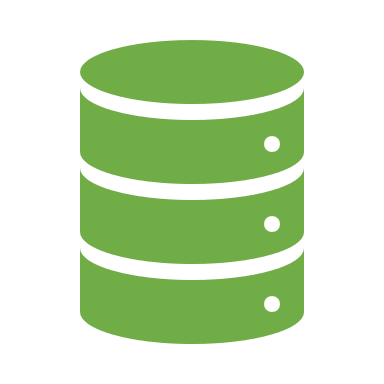 Data
Updated model
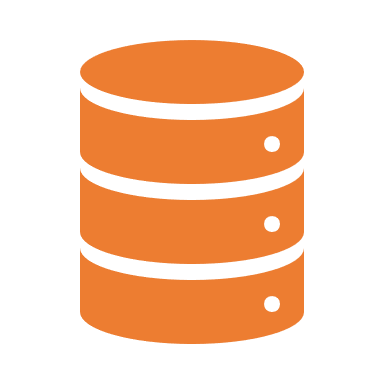 Data
Aggregator
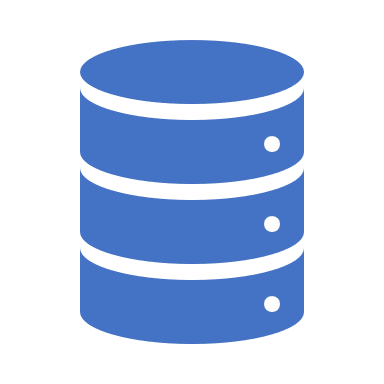 Data
Federated Learning
Clients
Heterogeneous Ultrasound Image Classification Based on Federated Learning
Yunsang Joo
1. Introduction
Federated Learning(연합 학습)
The performance is highly dependent on the distribution of local data.
There is potential for overfitting or underfitting to specific local data.
When using heterogeneous clients, it is important to understand the heterogeneity of the data.
Global Update
Global Update
Client A
Client B
Client C
Case1: Balance
Case2: Unbalance
Global Update
Global Update
Client D
Client E
Client A
N
N+1
Client B
Client C
Underfitting
Overfitting
Client D
Client E
Round
N
N+1
Computation
Communication
Round
Heterogeneous Ultrasound Image Classification Based on Federated Learning
Yunsang Joo
2. Background
Server
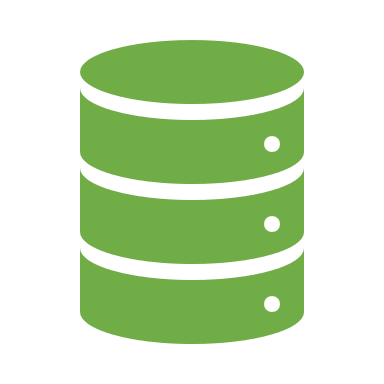 Data
Updated model
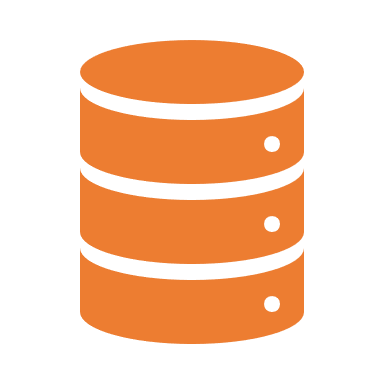 Aggregator
Data
Client Selection
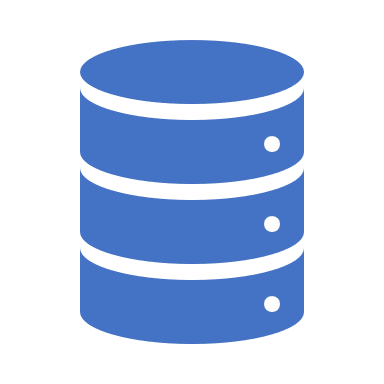 Data
Heterogeneous Ultrasound Image Classification Based on Federated Learning
Yunsang Joo
2. Background
Global Update
Global Update
Global Update
Global Update
Client A
Client A
Client B
Client B
Underfitting
Client C
Client C
Underfitting
Overfitting
Client D
Client D
Underfitting
Client E
Client E
Round
Round
N
N
N+1
N+1
Heterogeneous Ultrasound Image Classification Based on Federated Learning
Yunsang Joo
3. Methods
Federated Learning Algorithm
Loss
Sends local updates and running loss together to the central server every round
A client with a high running loss is considered a client with a high update contribution.

SelectClients(클라이언트 선택)

Random selection ≈ Equivalent client selection
Clients with large data size ≈ clients with high training contribution
Clients with large local loss ≈ Clients with high update contribution
Heterogeneous Ultrasound Image Classification Based on Federated Learning
Yunsang Joo
3. Methods
Federated Learning Algorithm
Aggregation
Update
Server
For the first round
Uniform
Client Selection
Client 2
Client k
Client 1
Client Selection
Data Size
Client A
Client D
Client C
Loss
Client B
Heterogeneous Ultrasound Image Classification Based on Federated Learning
Yunsang Joo
3. Methods
Data set
class distribution
Composition of ultrasound image data by ultrasound machine
client size
Heterogeneous Ultrasound Image Classification Based on Federated Learning
Yunsang Joo
4. Experiments
Experiment parameters
Train/validation: 8:2
Augmentation: Rotation, Flip
Batch size: 64
Learning rate: 0.0001
Optimizer: Adam
Model: VggNet16, ResNet50, DenseNet121, ViT

Evaluation Metrics
Precision, Recall, F1-score, AUC, Accuracy
Heterogeneous Ultrasound Image Classification Based on Federated Learning
Yunsang Joo
4. Experiments
Experiment outline

1. Single domain Learning
Domain bias analysis

2. Federated Learning
Client Selection
Uniform, Size, Loss

3. Centralized Learning
Compared to Federated Learning
Heterogeneous Ultrasound Image Classification Based on Federated Learning
Yunsang Joo
5. Results
1. Single domain learning
internal validation
Average Accuracy: 0.826, Average AUC: 0.874
Train: Domain A
Train: Domain B
Train: Domain C
Train: Domain D
Heterogeneous Ultrasound Image Classification Based on Federated Learning
Yunsang Joo
5. Results
1. Single domain learning
total validation
Average Accuracy: 0.474, Average AUC: 0.650
Train: Domain A
Train: Domain B
Train: Domain C
Train: Domain D
Heterogeneous Ultrasound Image Classification Based on Federated Learning
Yunsang Joo
5. Results
2. Federated Learning
C=0.75
# clients: 3
Client Selection
Uniform: Average Accuracy: 0.756, Average AUC: 0.839
Size: Average Accuracy: 0.764, Average AUC: 0.844
Loss: Average Accuracy: 0.766, Average AUC: 0.845
Client selection: Uniform
Client Selection: Size
C=1
# clients: 4
Average Accuracy: 0.743, Average AUC: 0.832
Client Selection: High loss
Heterogeneous Ultrasound Image Classification Based on Federated Learning
Yunsang Joo
5. Results
2. Federated Learning

Training Time
Heterogeneous Ultrasound Image Classification Based on Federated Learning
Yunsang Joo
5. Results
3. Centralized Learning







Analysis
In federated learning, we achieve similar performance to centralized learning with an average AUC of 0.845.
Centralized learning has high performance but has a limitation in that data must be moved and learned directly from one server.
Centralized Learning
Compare with others
Yunsang Joo
6. Conclusion
For the generalization performance of the model, more diverse data should be used.
However, the method of learning by integrating data has limitations such as many data or privacy issues.

Therefore, in this study, we build a generalized classification model for heterogeneous ultrasound images based on federated learning.
본 연구에서는 연합 학습을 기반으로 이기종 초음파 영상에 대한 일반화된 분류 모델을 구축한다.
Considering the heterogeneity of the data, the optimal client selection method suitable for the characteristics was applied.
데이터의 이질성을 고려하여 특성에 맞는 최적의 클라이언트 선정 방법을 적용하였다.

Despite data imbalance, it achieved performance approaching centralized learning without direct sharing of data.
데이터 불균형에도 불구하고 직접적인 데이터 공유 없이 중앙 집중식 학습에 가까운 성능을 달성했다.